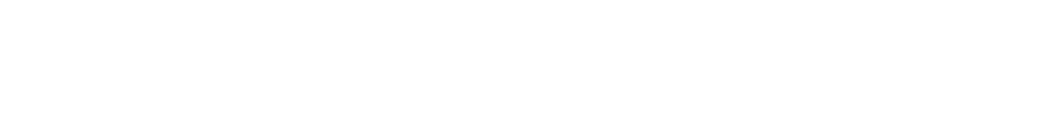 One Year Anniversary Event
Ask The Experts
drupalnights.org
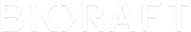 July 17, 2014
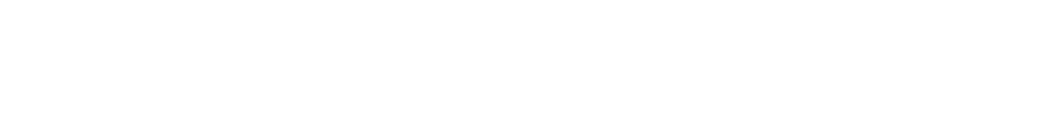 Why Drupal Nights?
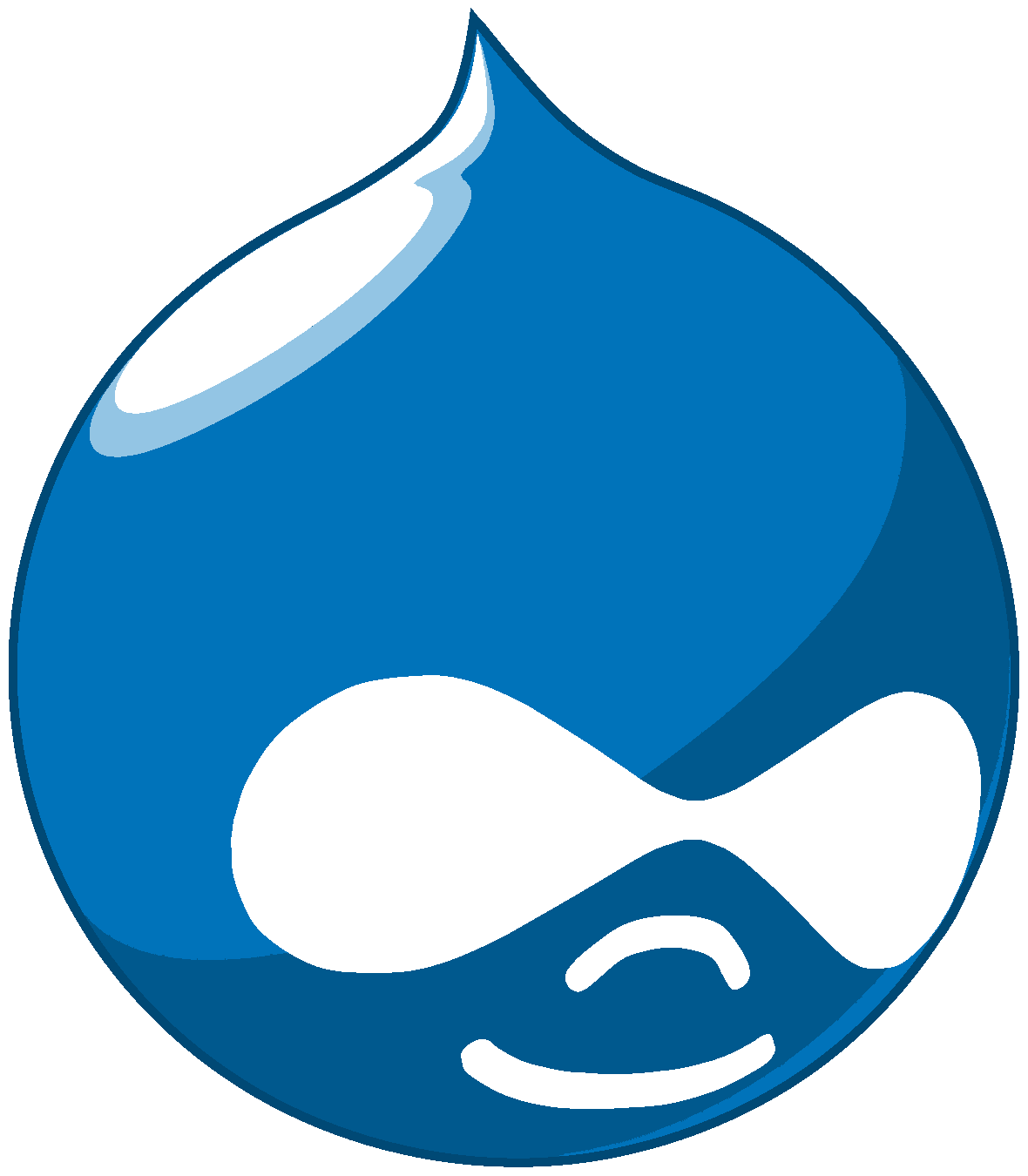 Foster an open conversation between developers.  
Share & learn best practices, strategies, and code.
Create strong community ties.
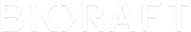 drupalnights.org
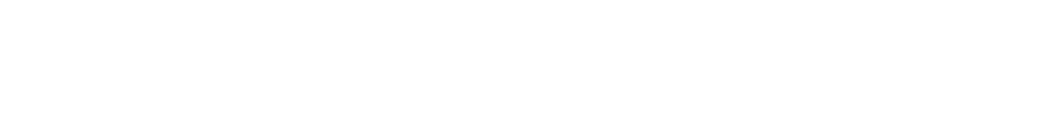 Why Drupal Nights?
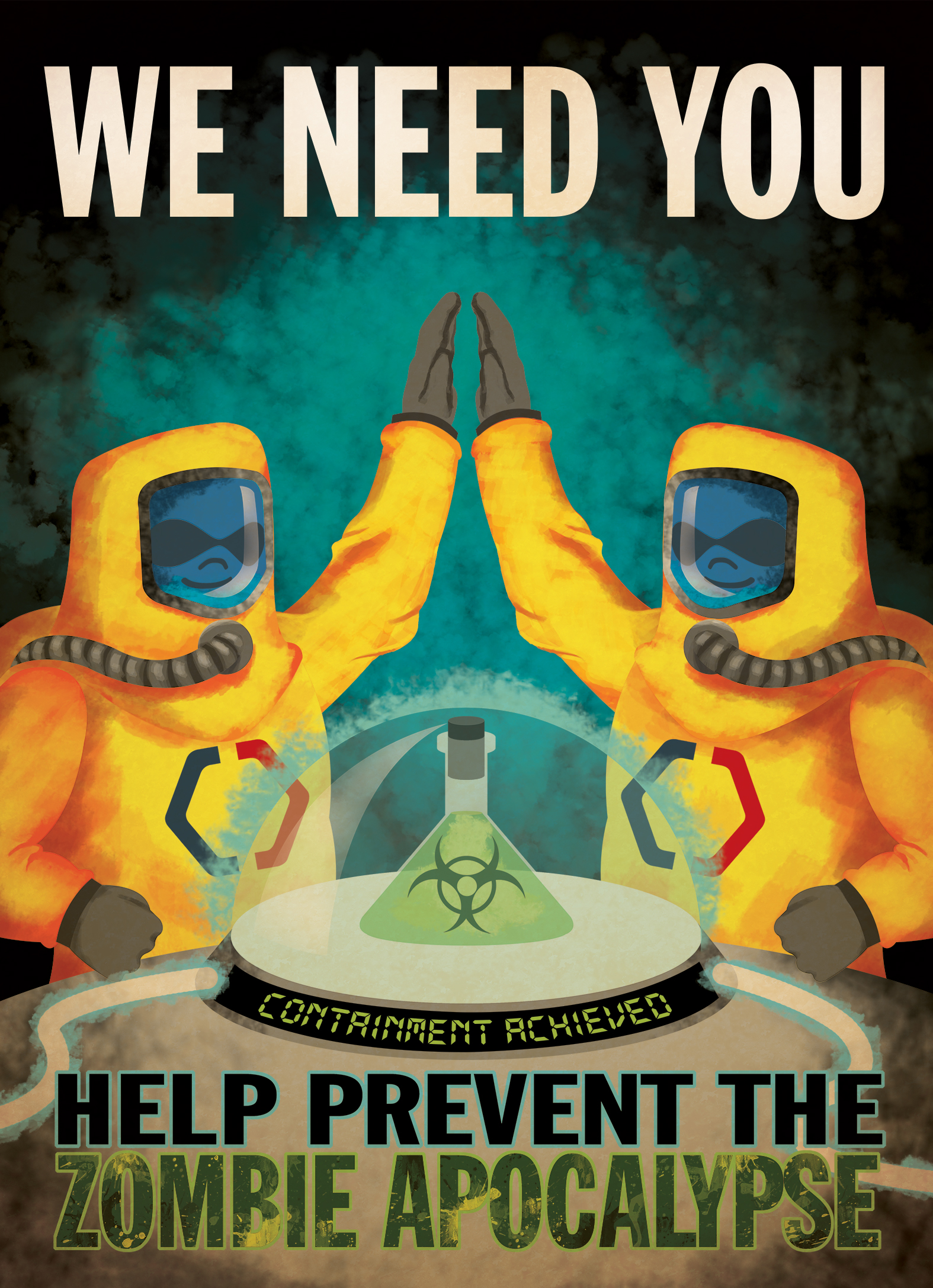 Demonstrate that BioRAFT is a great place to work.
Yes, we are hiring!
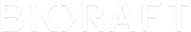 drupalnights.org
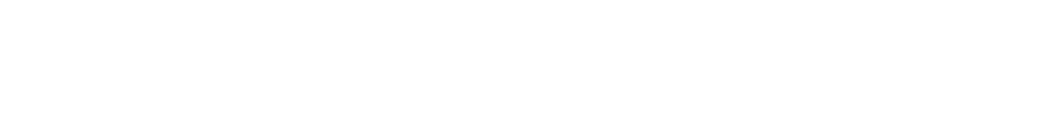 Dani Nordin
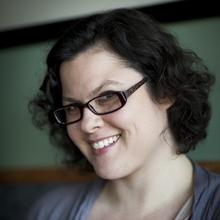 User Research for the Web and Applications
July 2013
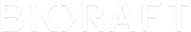 drupalnights.org
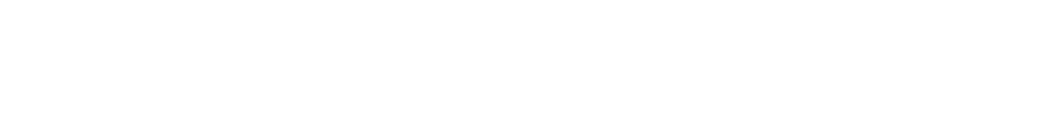 Stéphane Corlosquet
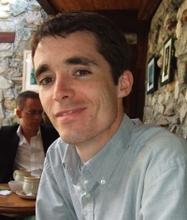 Keeping Your Site Secure
August 2013
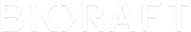 drupalnights.org
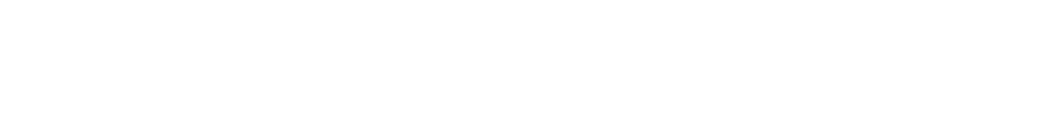 Ed Carlevale
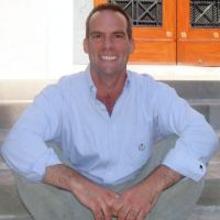 Blending Drupal Distributions for Custom Websites
September 2013
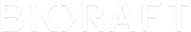 drupalnights.org
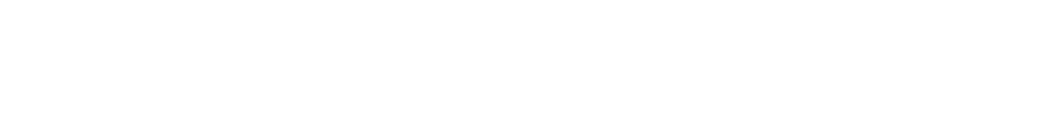 Jesse Beach
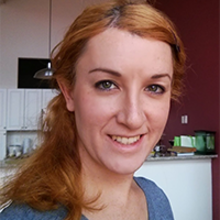 The Semantic Application Layer and Accessibility
October 2013
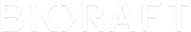 drupalnights.org
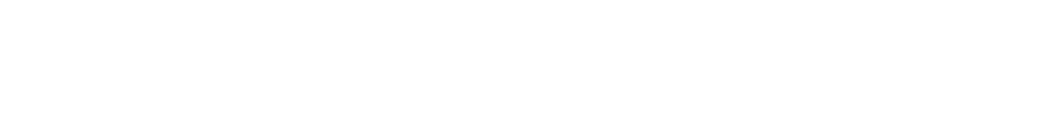 Jason Pamental
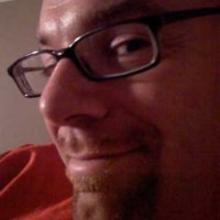 Think Responsively, Design Responsibly
November 2013
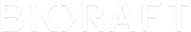 drupalnights.org
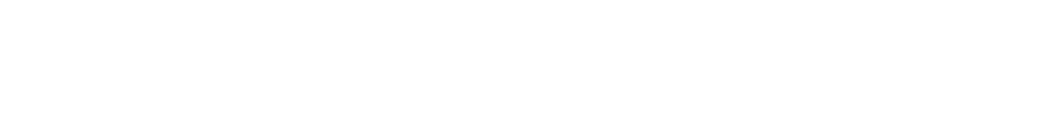 Seth Cohn
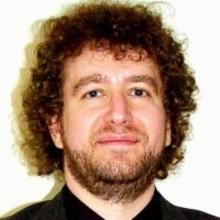 Behat: Human-Readable Automated Testing
December 2013
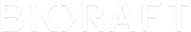 drupalnights.org
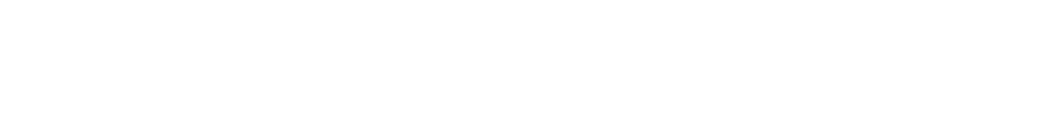 Panel
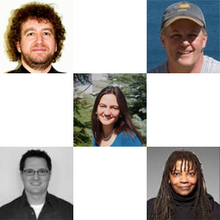 High Performance Drupal
January 2014
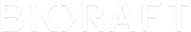 drupalnights.org
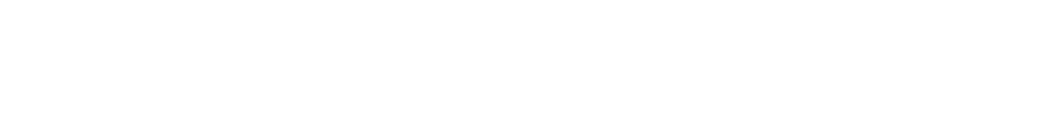 Kay VanValkenburgh
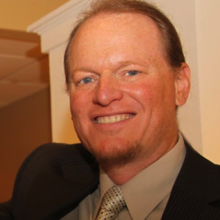 Client Training Rollouts Using Personas
February 2014
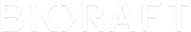 drupalnights.org
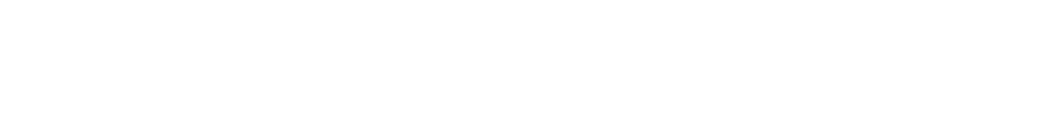 Ben Melançon
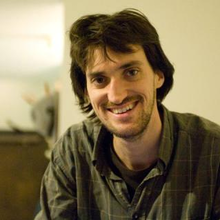 Powering your API with Drupal 8
March 2014
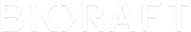 drupalnights.org
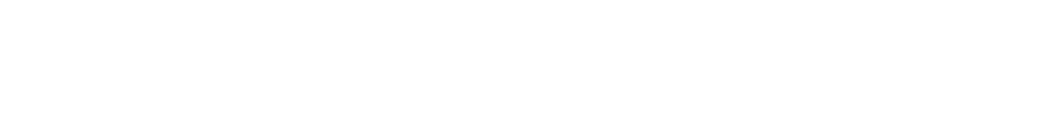 Nic Laflin
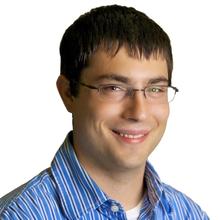 Using Drupal as a Platform
April 2014
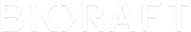 drupalnights.org
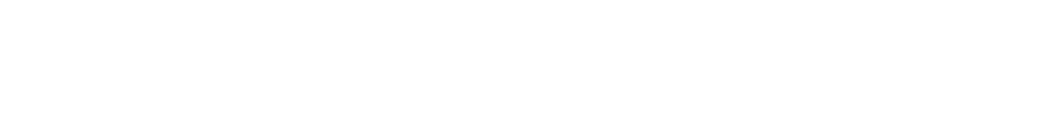 Chris Pliakas
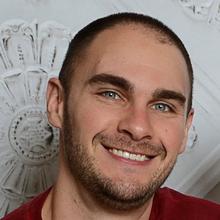 Accelerate Drupal Development By Getting Off The Island
May 2014
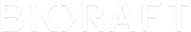 drupalnights.org
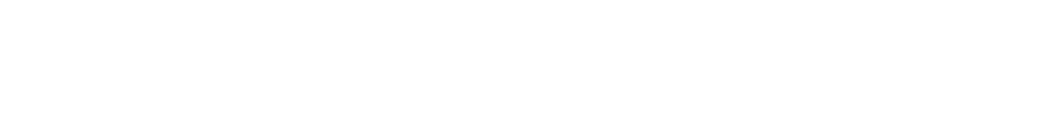 Micky Metts
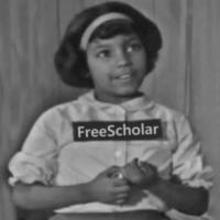 VoipDrupal - Your Site and a Regular Phone
June 2014
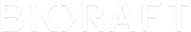 drupalnights.org
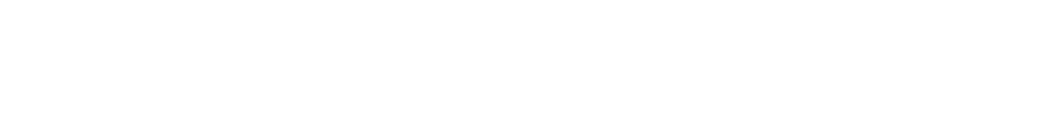 Panel
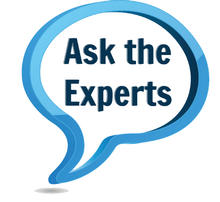 Ask The Experts
July 2014
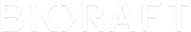 drupalnights.org
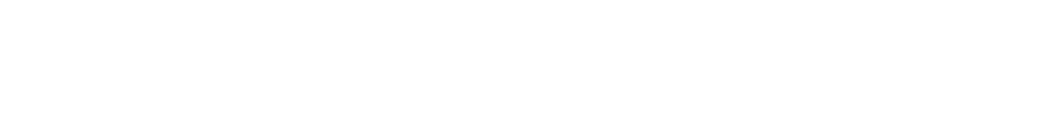 One Year Anniversary Event
Ask The Experts
drupalnights.org
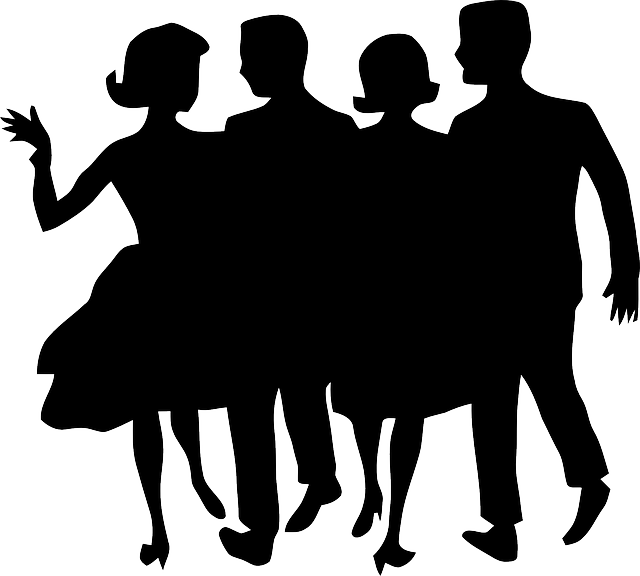 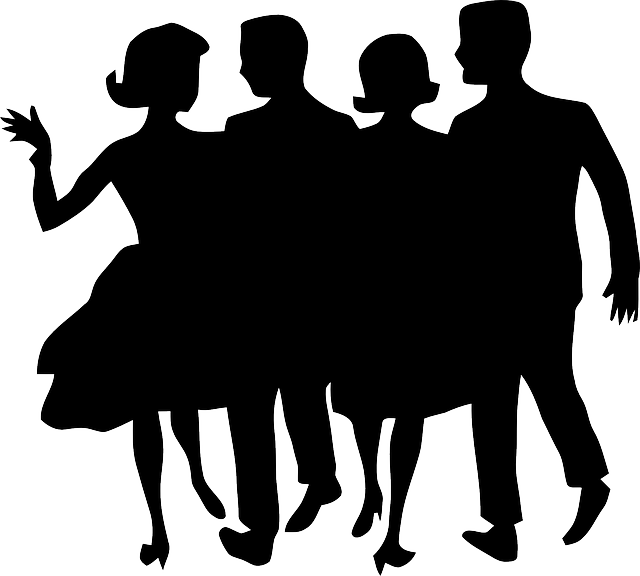 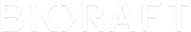 July 17, 2014